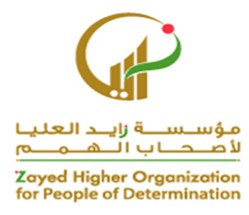 وضع  الآشياء فوق إشارات محدد.
مقدم الهدف 
نورالايمان
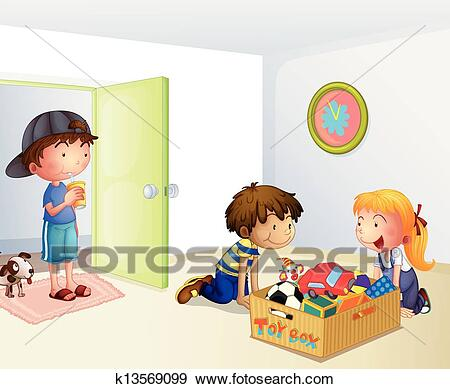 2
28 June 2021
3
1-يجب على المعلمة أن تسال الطالب أين توجد الهديه  .
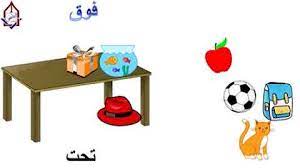 4
2-يجب على المعلمه أن تسال الطالب أين توجد القبعه
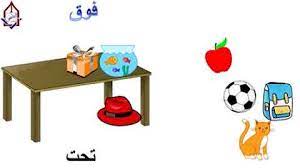 5
يضع الطالب السهم الى الأسفل  على الأشياء التي تحت  والسهم للاعلى الى الأشياء التي قوق
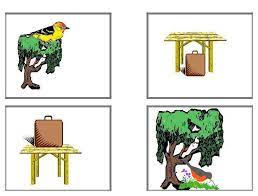 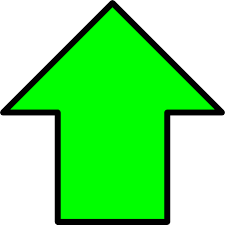 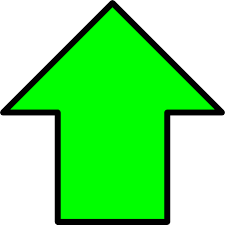 6
1- يحدد الطالب الأشياء التي تحت
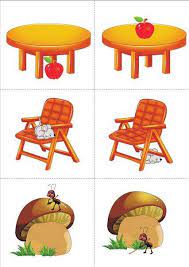 7
2- يحدد الطالب الأشياء التي فوق
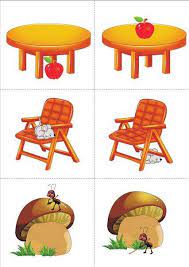 8
9